电气控制与PLC技术
第四讲
第一讲
第二讲
第三讲
第五讲
项目15  FX2N系列PLC的认识
1.1 训练目标
1.2 实训设备和元器件
目  

录
1.3 相关知识
1.4 训练内容和步骤
1.5 实训报告要求及考核标准
15.1 训练目标
熟练掌握PLC的基本概念、基本构成，了解PLC的发展历程和应用情况。
了解三菱不同系列PLC的基本特点、FX2N系列PLC的型号、外部端子的功能与连接方法。
了解PLC技术应用的一般方法。
15.2 实训设备和元器件
表15-1 实训设备和元器件明细表
15.3 相关知识
15.3.1 PLC的特点和主要功能
1. PLC的特点
（1）可靠性高，抗干扰能力强
（2）编程简单易学
（3）功能完善，适应性强
（4）使用简单，调试维修方便
（5）体积小，重量轻，功耗低
2. PLC的主要功能
（1）逻辑控制
（2）定时控制 
（3）计数控制 
（4）通信功能
（5）A/D、D/A转换
（6）监控控制
15.3.2 PLC的定义、结构和组成
1. PLC的定义
可编程控制器是一种数字运算操作的电子系统，专为在工业环境下应用而设计。它采用可编程序的存储器，用来在其内部存储执行逻辑运算、顺序控制、定时、计数和算术运算等操作的指令，并通过数字式、模拟式的输入和输出，控制各种类型的机械或生产过程。可编程控制器及其有关设备，都应按易于与工业控制器系统连成一个整体、易于扩充其功能的原则设计。
2. FX2N系列PLC的结构和组成
（1）PLC的硬件结构
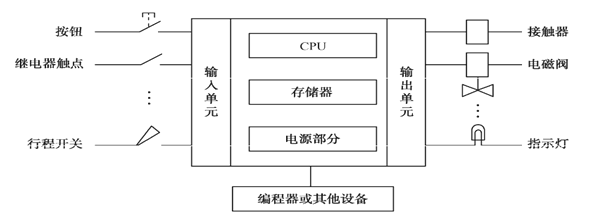 图15-1 PLC的硬件结构
（1）PLC的硬件结构
CPU
 存储器
 电源
 输入/输出单元
 编程器
 I/O扩展单元
 数据通信接口
（2）FX2N系列PLC的外部结构
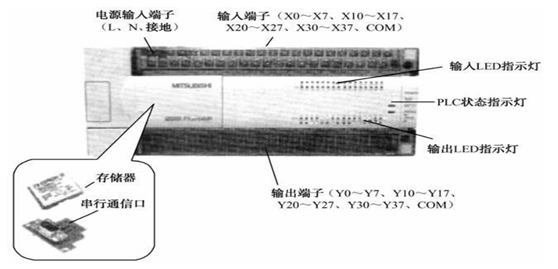 图15-2  FX2N-64MR主机的外形结构图
（2）FX2N系列PLC的外部结构
I/O点的类别
I/O端子是PLC与外部输入、输出设备连接的通道。输入端子（X）位于机器的一侧，而输出端子（Y）位于机器的另一侧。
I/O点的编号
FX2N系列PLC的I/O点编号采用八进制，即000-007，010-017，020-027……输入点前面加“X”，输出点前面加“Y”。
扩展单元和I/O扩展模块，其I/O点编号应紧接在基本单元的I/O编号之后，依次分配编号。
（2）FX2N系列PLC的外部结构
I/O点的作用
I/O点的作用是将I/O设备与PLC进行连接，使PLC与现场设备构成控制系统，以便从现场通过输入设备（元件）得到信息（输入），或将经过处理后的控制命令通过输出设备（元件）送到现场（输出），从而实现自动控制的目的。
（2）FX2N系列PLC的外部结构
输入回路的连接
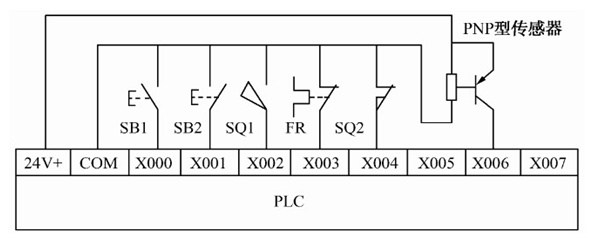 图15-3 输入回路的连接
（2）FX2N系列PLC的外部结构
输出回路的连接
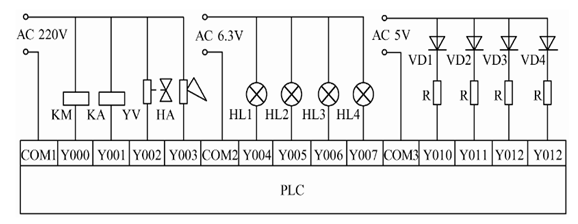 图15-4 输出回路的连接
（2）FX2N系列PLC的外部结构
输入Z输出回路注意事项
I/O点的共COM问题。
多种负载和不同负载电源共存的处理
（3）FX2N系列PLC型号
图15-6 FX2N系列PLC型号表示
（3）FX2N系列PLC型号
单元类型：M—基本单元；E—输入/输出混合扩展单元及扩展模块；EX—输入专用扩展模块；EY一输出专用扩展模块。输出形式：R—继电器输出；T—晶体管输出；S—晶闸管输出。
特殊品种区别：D—DC电源，DC输入；A1—AC电源，AC输入；H—大电流输出扩展模块（IA/点）；V—立式端子排的扩展模块；C—接插口输入瀚出方式；F—输入滤波器lms的扩展模块；L—TTL输入扩展模块；s—独立端子（无公共端）扩展模块。
若特殊品种一项无符号，说明通指AC电源，DC输入，横排端子排；继电器输出2A/点；晶体管输出0.5A/点；晶闸管输出0.3A/点。
15.4 训练内容和步骤
1. 训练内容和控制要求
根据提供的接线图与程序，教师预先将指令程序录入PLC，参照图15-7完成接线。根据要求操作，并观察PLC的运行情况和计算机的监视情况，体会系统组成和控制要求，理解PLC控制的意义和应用情况。
       根据PLC面板的标注，分析PLC的型号等相关信息。根据模块化PLC实物，分析PLC的硬件结构，指出PLC主机、I/O模块、电源模块等。
2. 训练步骤及要求
（1）输入/输出的点分配
① 分析被控制对象的工艺条件和控制要求。
② 指出PLC各部分的结构组成；认识手持编程器、编程适配器、通信电缆等。
③ 分析模块化PLC的各模块的名称和作用。
④ 根据被控对象对PLC系统的功能要求和所需要的输入/输出点数，选择适当类型的PLC。分配输入/输出的点，如表15- 2所示。
2. 训练步骤及要求
表15-2  输入点和输出点（I/O）分配表
2. 训练步骤及要求
（2）PLC （I/O）的接线图
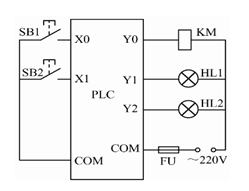 图15-7 PLC的I/O接线图
2. 训练步骤及要求
（3）程序设计
   ① 根据被控对象的工艺条件和控制要求，设计梯形图或状态转移图。
   ② 根据梯形图，编写指令程序，用编程器将指令程序录入PLC。
（4）运行与调试程序
调试系统，首先按系统接线图连接好系统，然后根据控制要求对系统进行调试，直到符合要求。
2. 训练步骤及要求
（4）运行与调试程序
按照图15-8提供的梯形图写入PLC，并将计算机和PLC的通信线缆连接好，学生按照以下步骤观察。
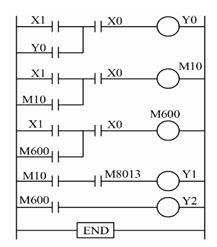 图15-8 演示控制程序（梯形图）
2. 训练步骤及要求
（4）运行与调试程序
① PLC通电，但置于非运行状态。观察PLC面板上的LED指示灯和计算机上显示的程序中各触点和线圈的状态。
② PLC置于运行（RUN）状态，按下启动按钮，观察接触器KM及指示灯状态和计算机上显示的程序中各触点和线圈的状态。
③ 断开PLC的电源5s后，再通电（PLC在运行状态），观察接触器KM及指示灯状态以及计算机上显示的程序中各触点和线圈的状态。
3. 思考与练习
（1）写出可编程控制器的定义。
（2）FX2N系列PLC的输出形式有哪几种？
（3）PLC的特点是什么？
15.5 实训报告要求和考核标准
表15-3 实训考核标准
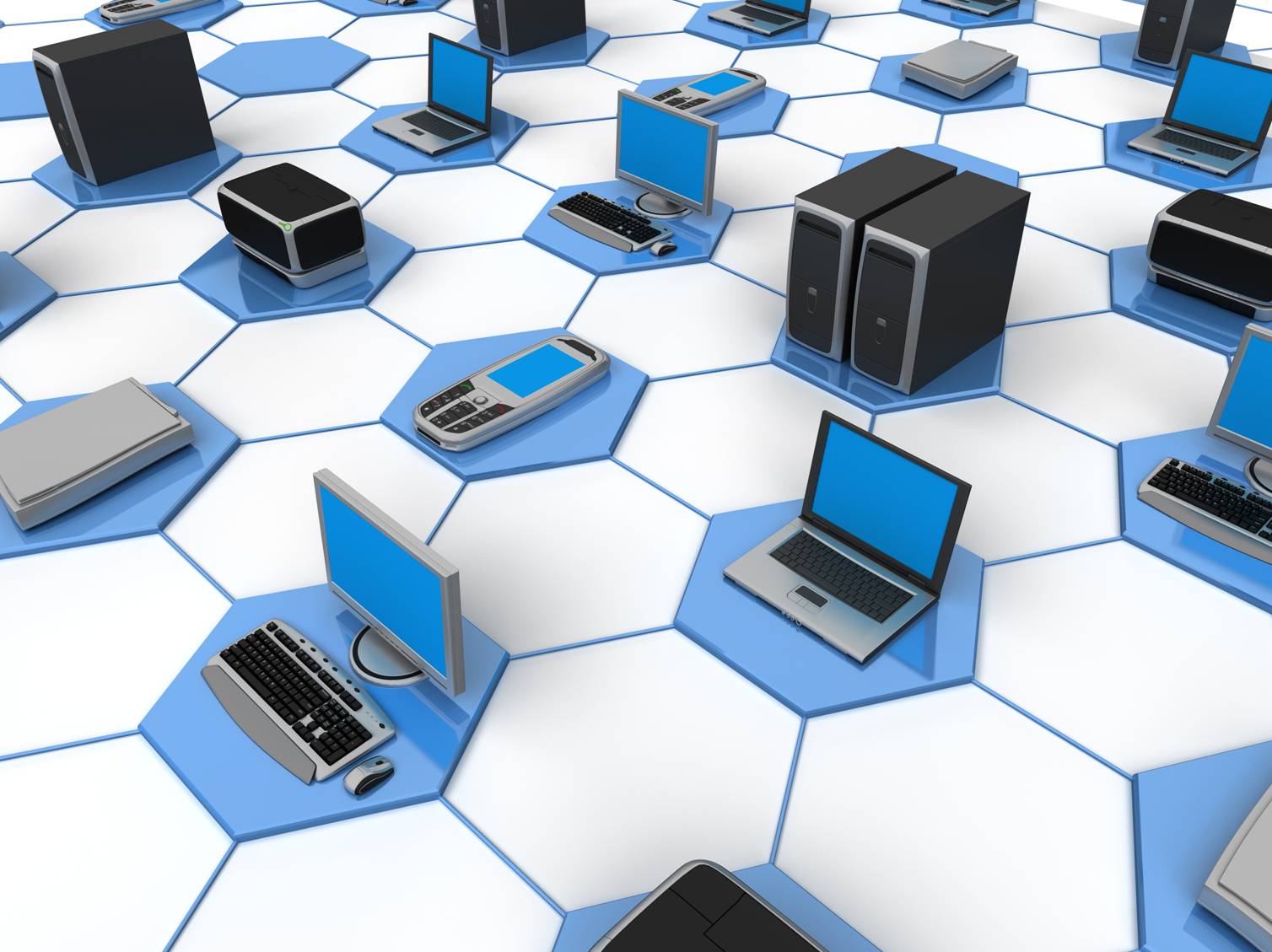 Thank  you!